صحة العين وعيوب الرؤية
نتذكر معاً ما تعلمناه سابقاً
أين يقع خيال الاجسام التي نراها في حال الرؤية الطبيعية؟ 
 يقع خيال الاجسام التي نراها على الشبكية
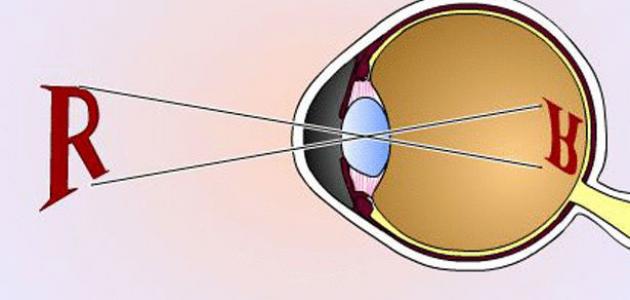 عيوب الرؤية
مـد البصر (الطمس)
يرتسم خيال الجسم خلف الشبكية
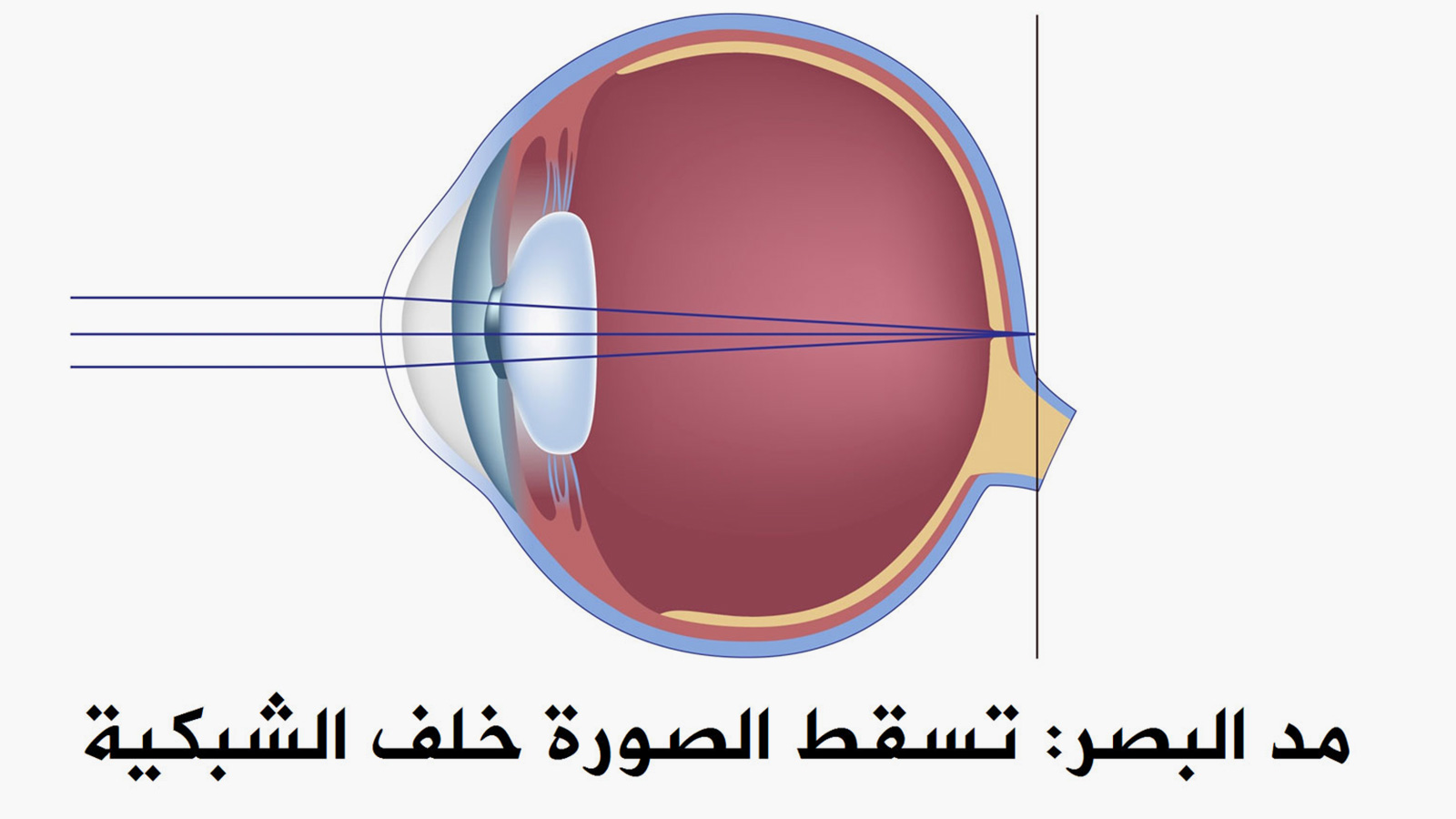 عيوب الرؤية
قصر البصر( الحسر)
يرتسم خيال الجسم أمام الشبكية
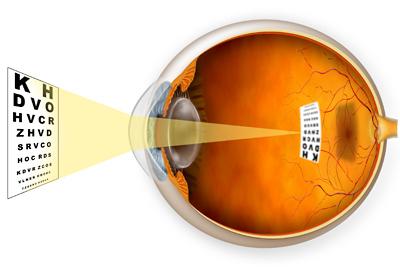 عيوب الرؤية
مد البصر الشيخي
يحدث بسبب تناقص مرونة الجسم البلوري لدى كبار السن
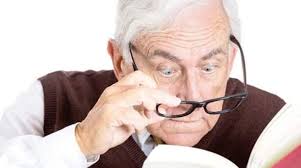 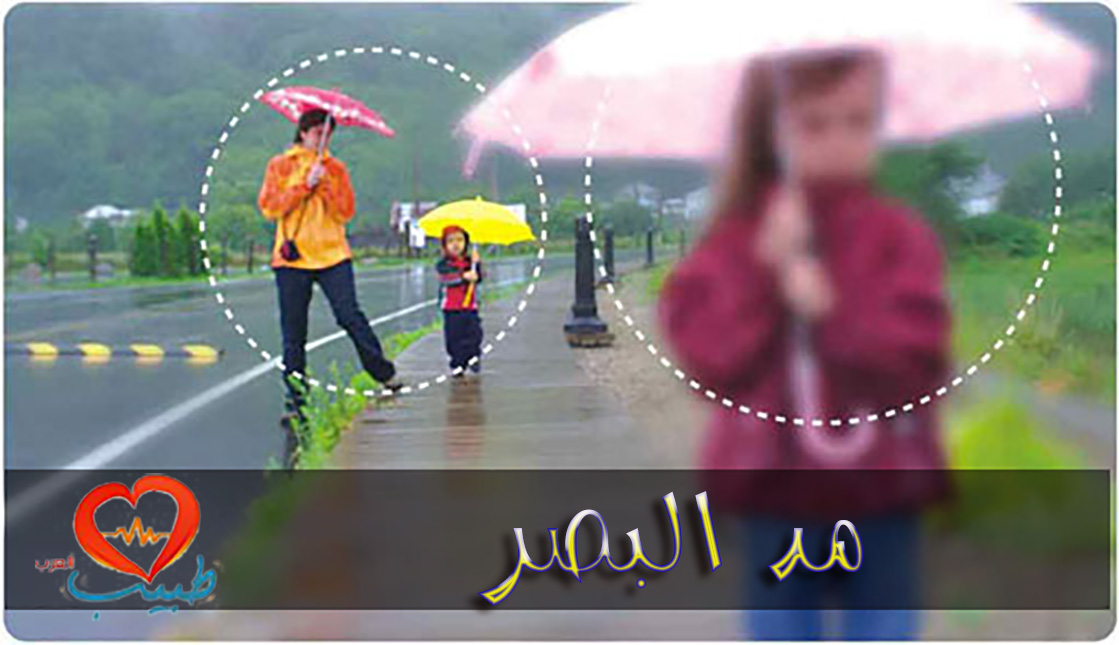 بعض أمراض العين
الرمد القيحي 
التهاب سببه جرثومي يسبب احمراراً في العين وتورماً في الجفنين تنتقل العدوى بواسطة الذباب واليدين والمناشف الملوثة
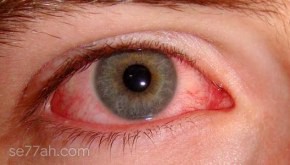 بعض أمراض العين
الرمد الحبيبي 
التهاب سببه فيروسي يسبب احمرار الجفنين ,وظهور حبيبات صغيرة عليها , تنتقل العدوى بالملامسة أو المصافحة أو باستخدام أدوات المصاب أو بواسطة الذباب
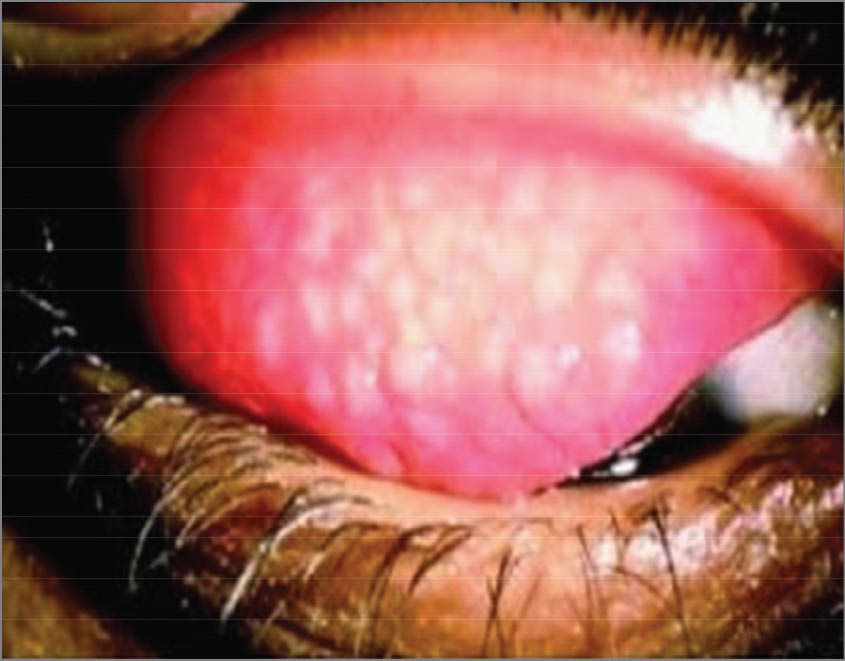 كيف نحافظ على صحة العين
وهبنا الله تعالى العين لنرى بها الأشياء ,فلنحافظ على صحتها باتباع الآتي :
استخدام إضاءة مناسبة عند القراءة
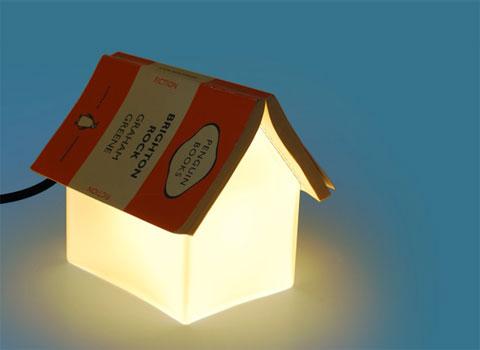 كيف نحافظ على صحة العين
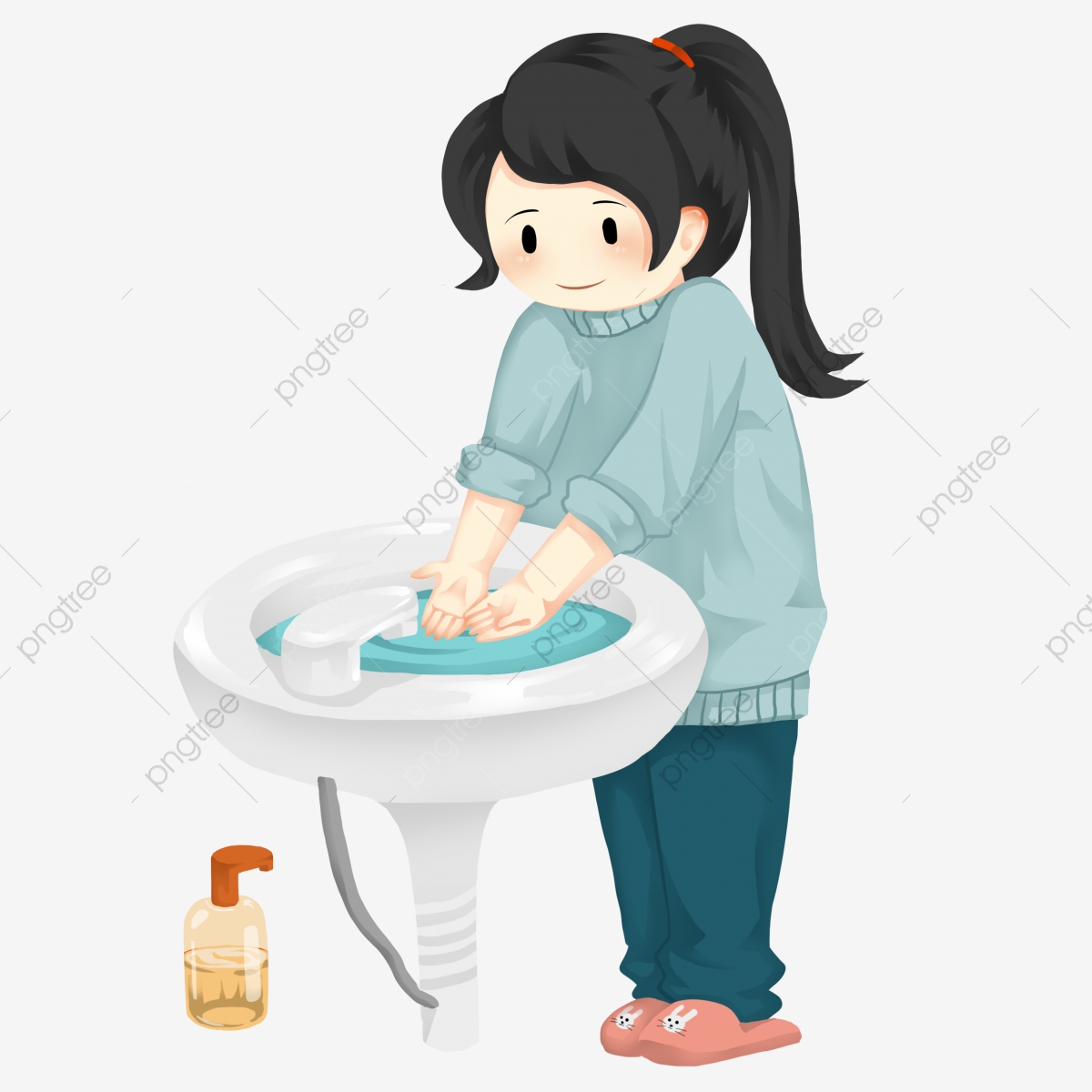 أغسل وجهي بالماء والصابون يوميا
لا أستخدم مناشف الآخرين

 لا افرك عيني بيدي

                  أجلس بعيداً عن التلفاز عندما أشاهده
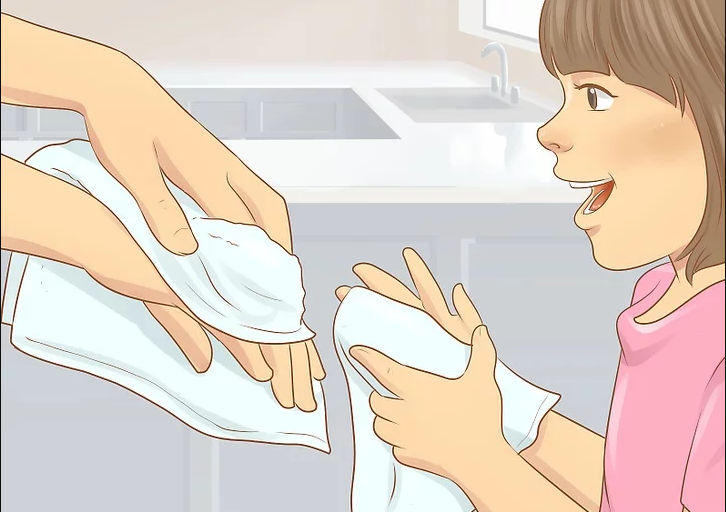 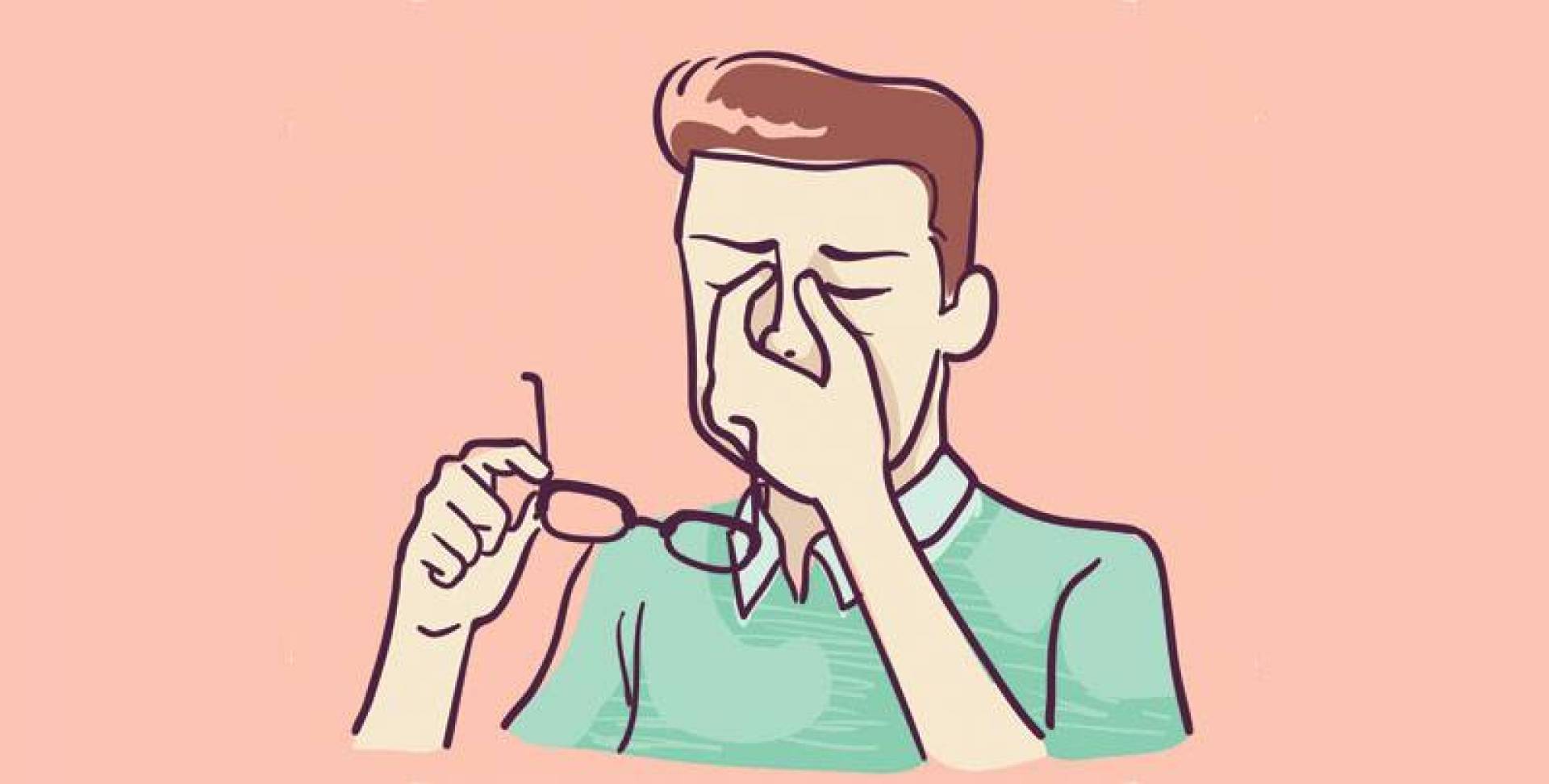 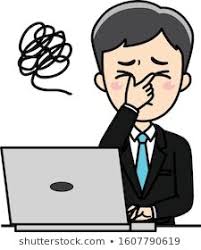